Sambola A, Blanco BGD, Kunadian V, Vogel B, Chieffo A, Vidal M, Ratcovich H, Botti G, Wilkinson C, Mehran R
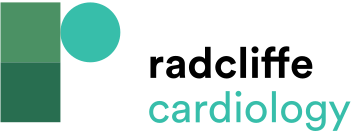 Sex Differences in Percutaneous Coronary Intervention Outcomes in Patients with Angina
Citation: European Cardiology Review 2023;18:e06.
https://doi.org/10.15420/ecr.2022.24
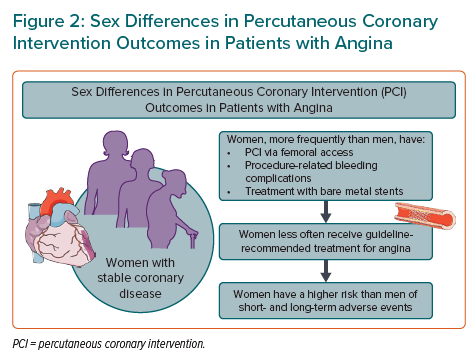